Муниципальное бюджетное общеобразовательное учреждение Клетнянская средняя общеобразовательная школа № 2 имени Героя Советского Союза Н.В. Можаева
Творческий проект
“3D-моделирование: создание эмблемы школы”
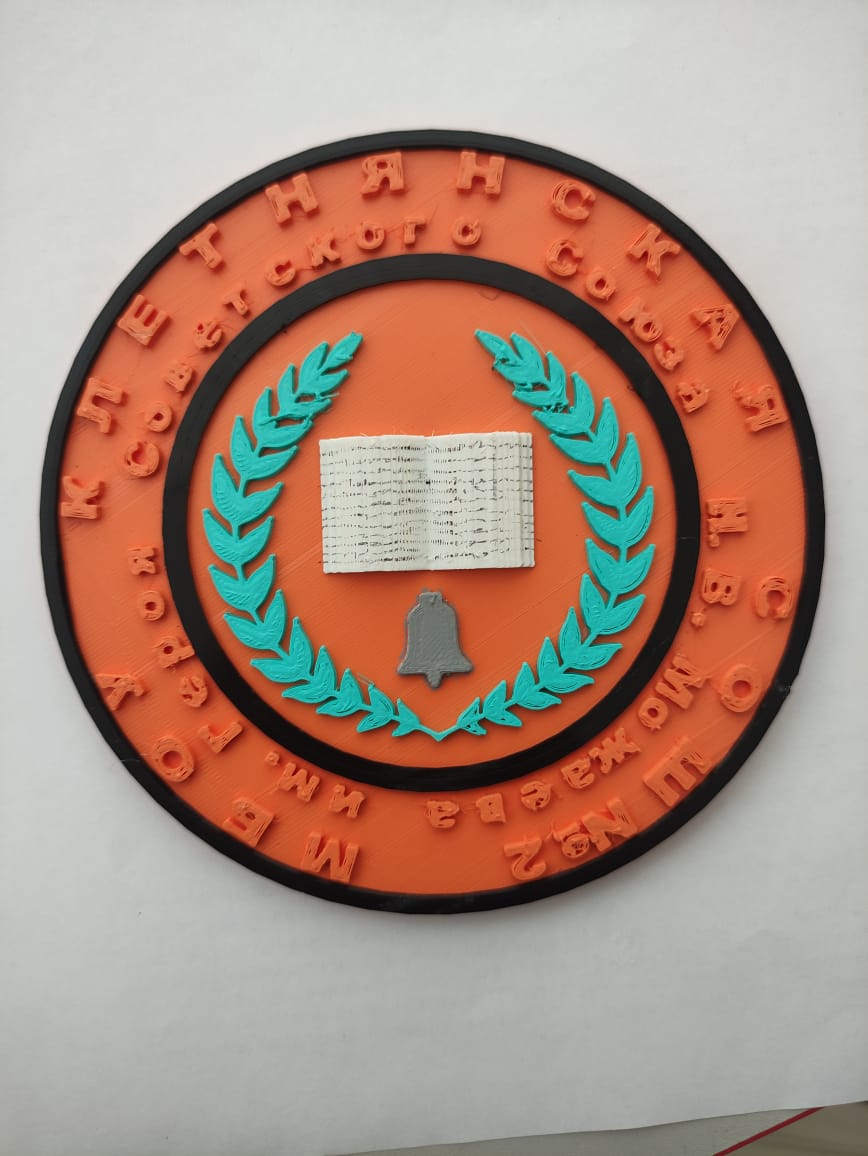 Выполнил:
обучающийся 10 класса
Горбунов Александр

Руководитель:
учитель технологии 
Фролова Ирина Ивановна
Клетня-2024
Введение
Проблема
Несмотря на значимость символики в современном мире, у моей школы отсутствует эмблема, которая будет подчеркивать ее индивидуальность. Так как я в достаточной степени владею навыками 3D моделирования, то считаю уместным изготовить эмблему с помощью САПР – программ. До этого я уже изготавливал  3D модели, которые и в настоящее время служат пособием для обучения других учеников.  (приложение 1).
Цель проекта
Разработать модель эмблемы школы в САПР - программе и распечатать её на 3D принтере.
Задачи проекта
Расширить знания и закрепить умения в 3-D моделировании.
Воспитывать в себе такие качества как аккуратность, усидчивость, внимательность. 
Развивать эстетический вкус, логическое мышление и пространственное воображение.
Глава 1. Теоретическая часть:
Из истории возникновения 3D моделирования.
Первые компьютерные программы, формирующие простые трехмерные модели на основе эскизов, были созданы в 1960-х годах в университете города Юты (США) Иваном Сазерлендом и Дэвидом Эвансом. Начиная с середины 1970-х годов их последователи Эд Катмулл, Джим Блинн, Би ТюнФонг (все трое были студентами все той же кафедры компьютерной графики в Юте) продолжили развивать технологии работы с 3D-графикой и анимацией. 
Сегодня 3D-моделирование является широко распространенной и востребованной практикой и в нашей стране, в различных отраслях, включая архитектуру, машиностроение, игровую индустрию, медицину и дизайн.
Существует три вида 3D-моделирования:
каркасное моделирование;
поверхностное моделирование;
твердотельное моделирование.
Банк идей, эскизы. Выбор оптимальных идей и их обоснование
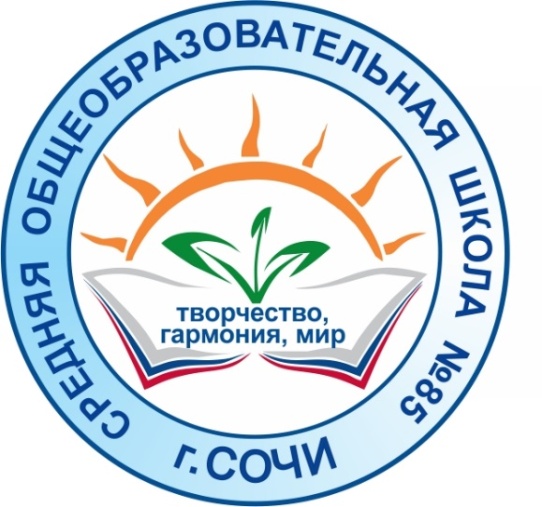 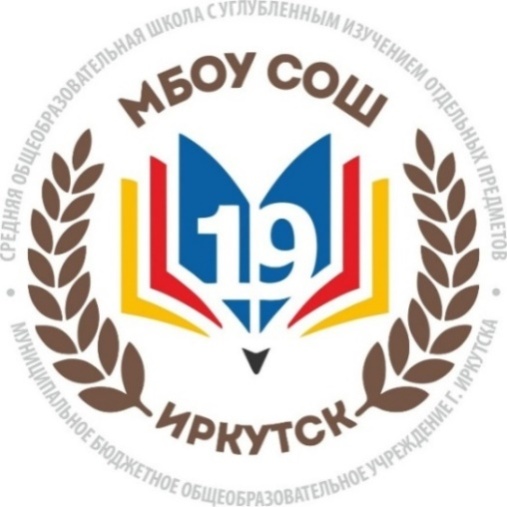 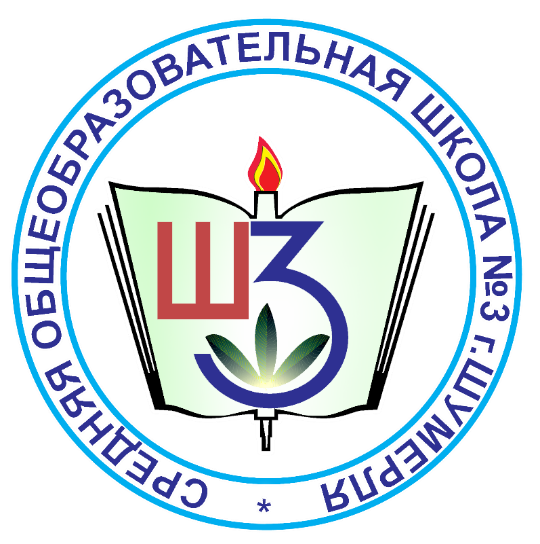 1                                                        2                                              3
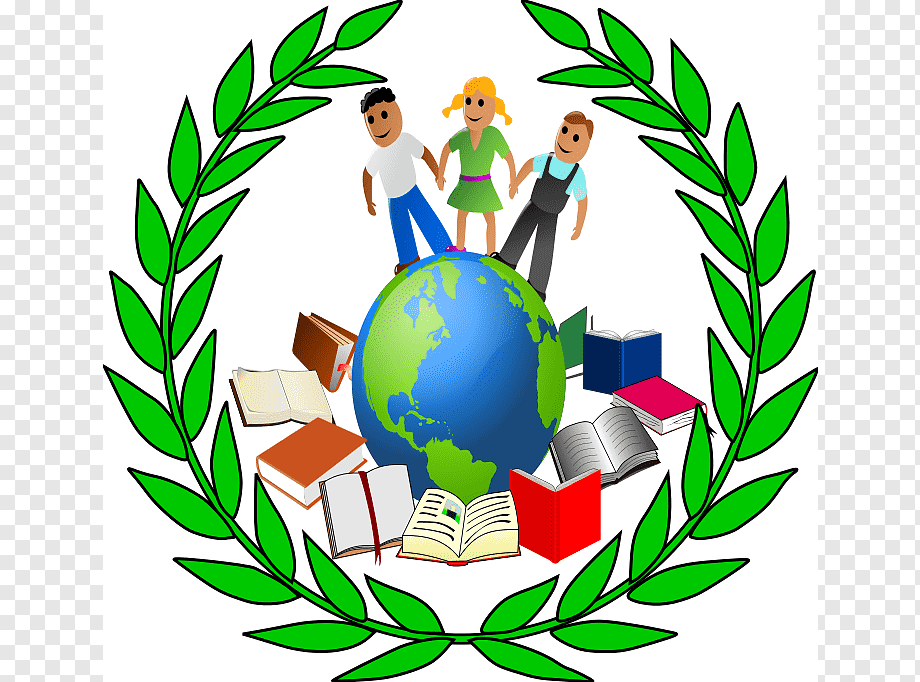 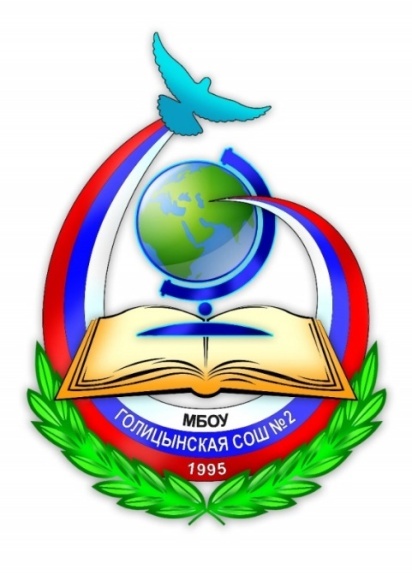 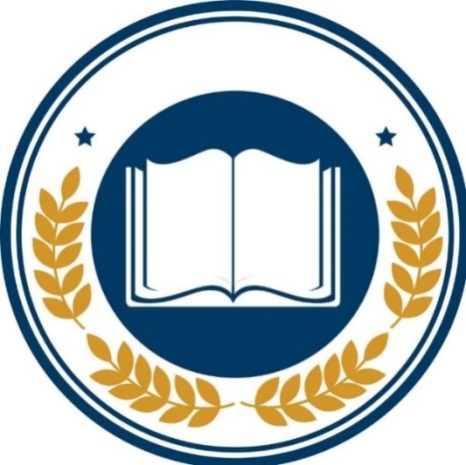 4                                                      5                                                 6
Выбор идеи
В процессе сбора информации был рассмотрен ряд вариантов:
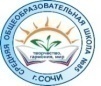 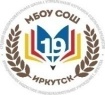 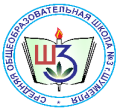 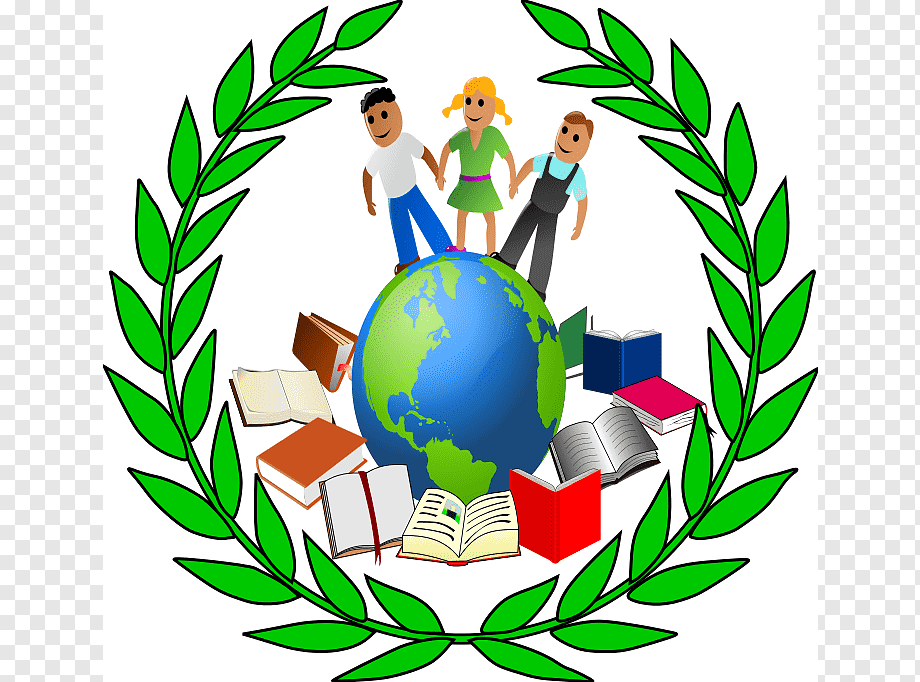 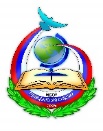 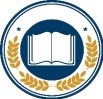 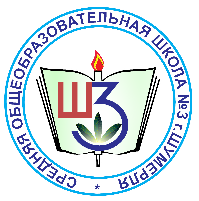 Наиболее оптимальным является вариант 3. Поэтому я принял решение выбрать за основу объекта творческого проекта эмблему с изображением книги и огонька и разработать свою эмблему, которая идеально подойдёт моей школе.
Дизайн-анализ объекта
Это будет эмблема круглой формы диаметром 150мм, выполненная из PLA пластика черного, белого, бирюзового, и оранжевого цвета с книгой и колоколом по центру, окантованных лаврой. Основа - оранжевого цвета с черными полосами является подобием Георгиевской ленточки – символа воинской славы, этим я указал, что в нашей школе большое внимание уделяется патриотическому воспитанию.
Книга с колокольчиком являются неотъемлемым символом школьной жизни.
Лавровый венок – символ победы, указывает на многочисленные победы школы в мероприятиях различного уровня.
Эскиз
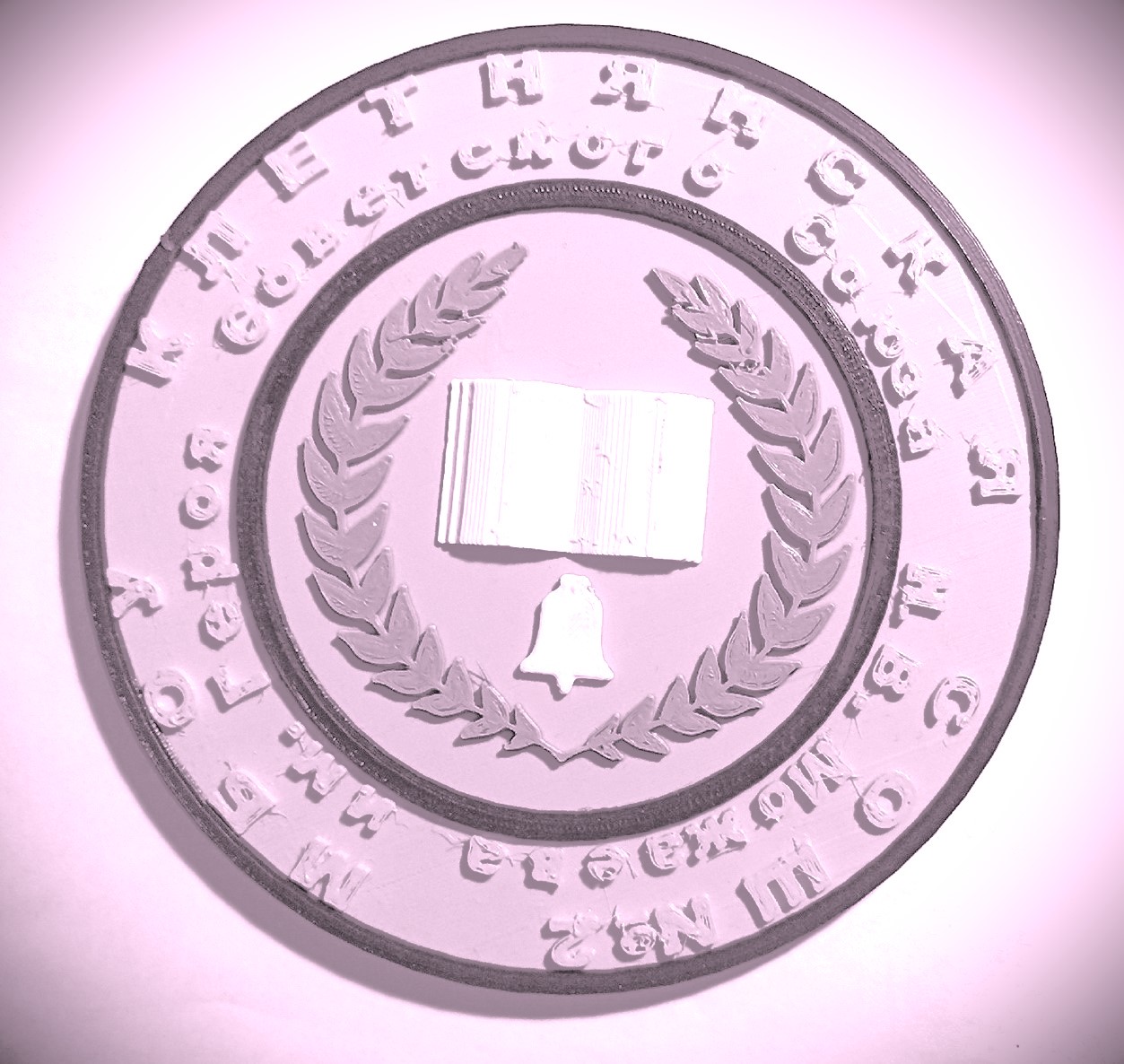 Схема обдумывания
Материалы и 
инструменты
Безопасность 
труда
Конструкция
Применение
Эмблема школы
Эстетика
Экологичность
Экономичность
Оборудование:
Ноутбук с программой  Компас 3D и программой слайсинга.    
3D принтер.
Глава 2. Технологическая часть:
Инструменты и материалы
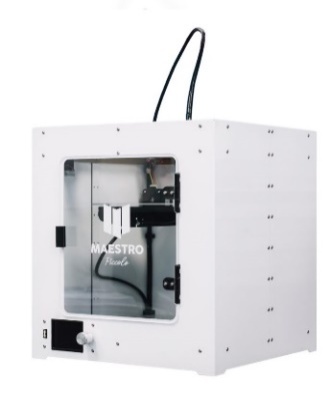 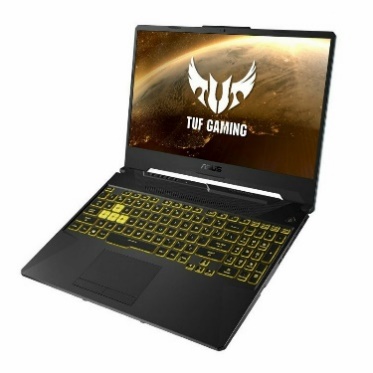 Материалы:
PLAпластик (белого, бирюзового, черного и оранжевого цвета)
Техника безопасности при печати на 3D-принтере
Техника безопасности при работе с ноутбуком
Технология выполнения
1. Разработать модели для каждой детали эмблемы в программе Компас 3D . Приложение 2
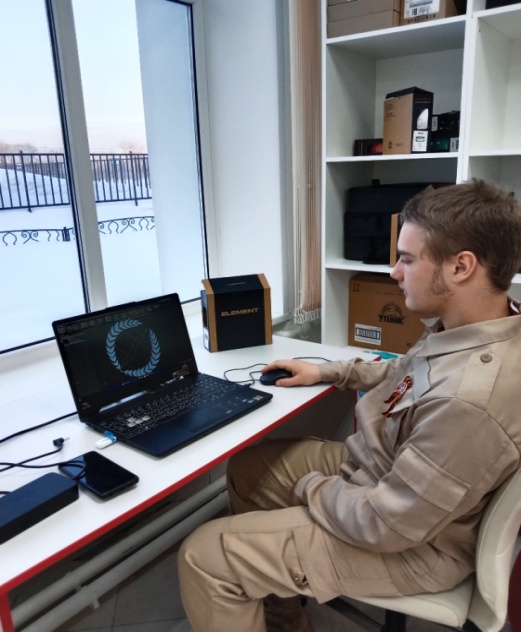 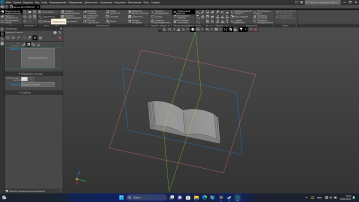 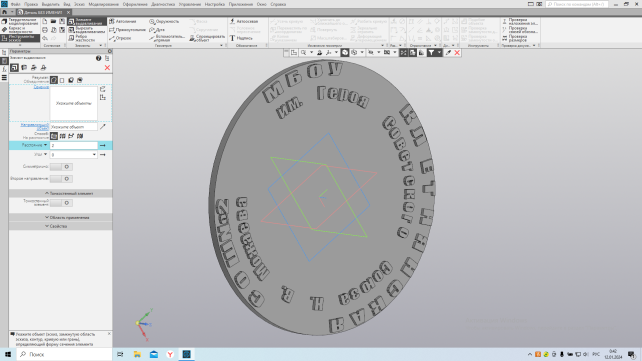 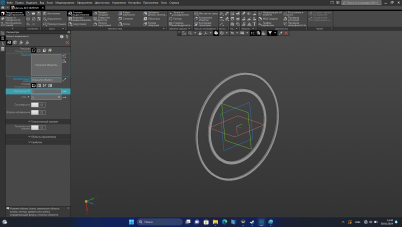 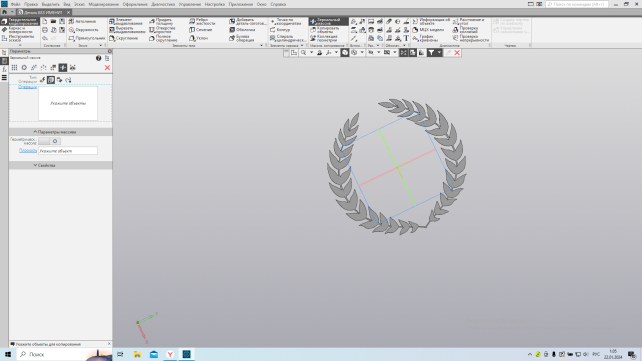 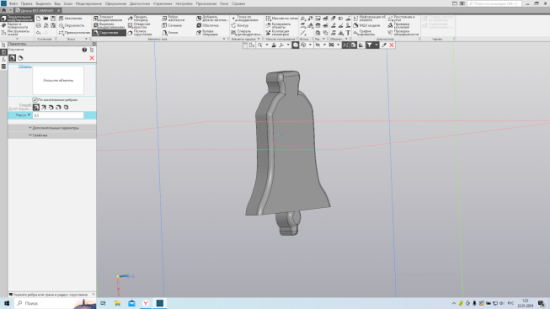 2. Распечатать модели на 3D принтере и раскрасить нужные
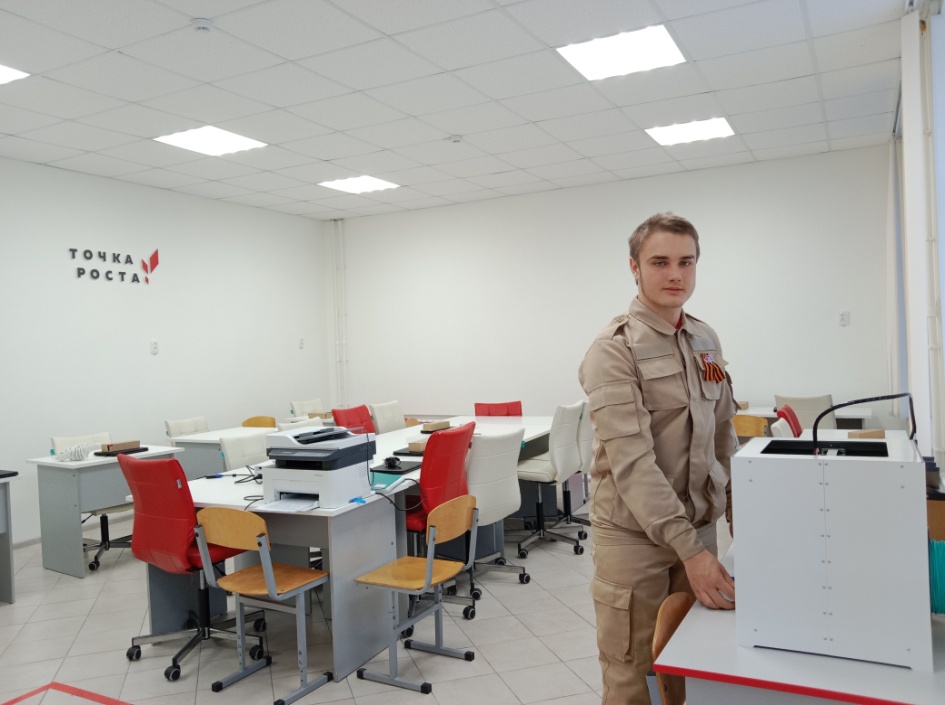 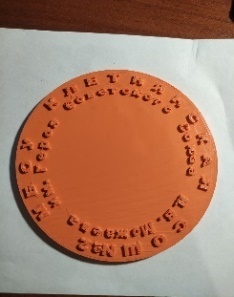 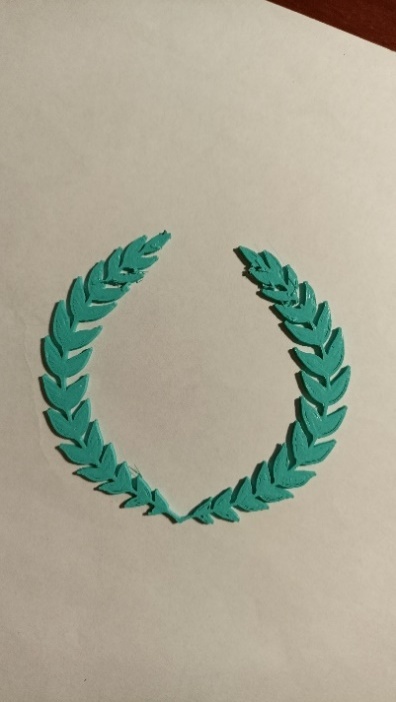 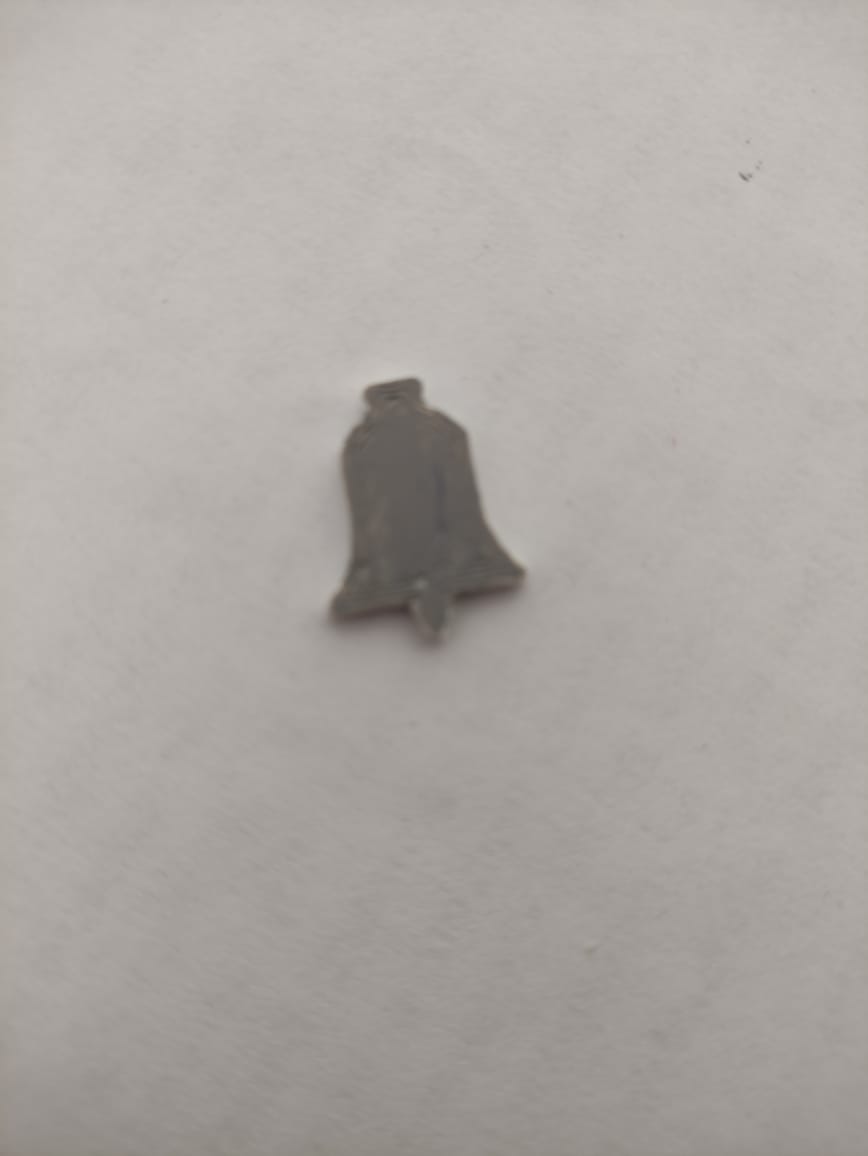 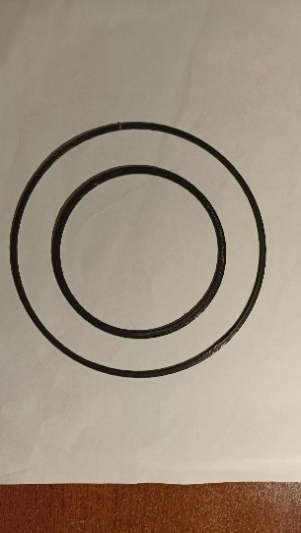 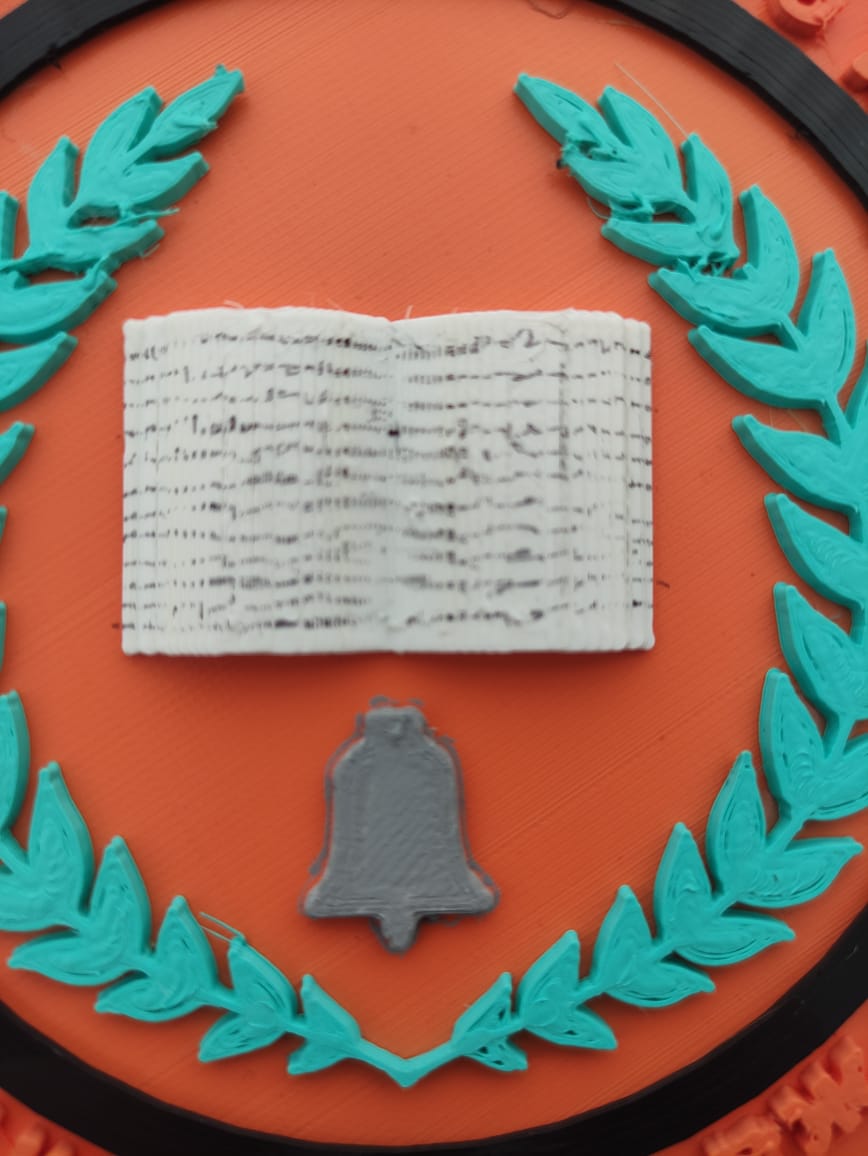 3. Склеить все детали
Наглядное изображение
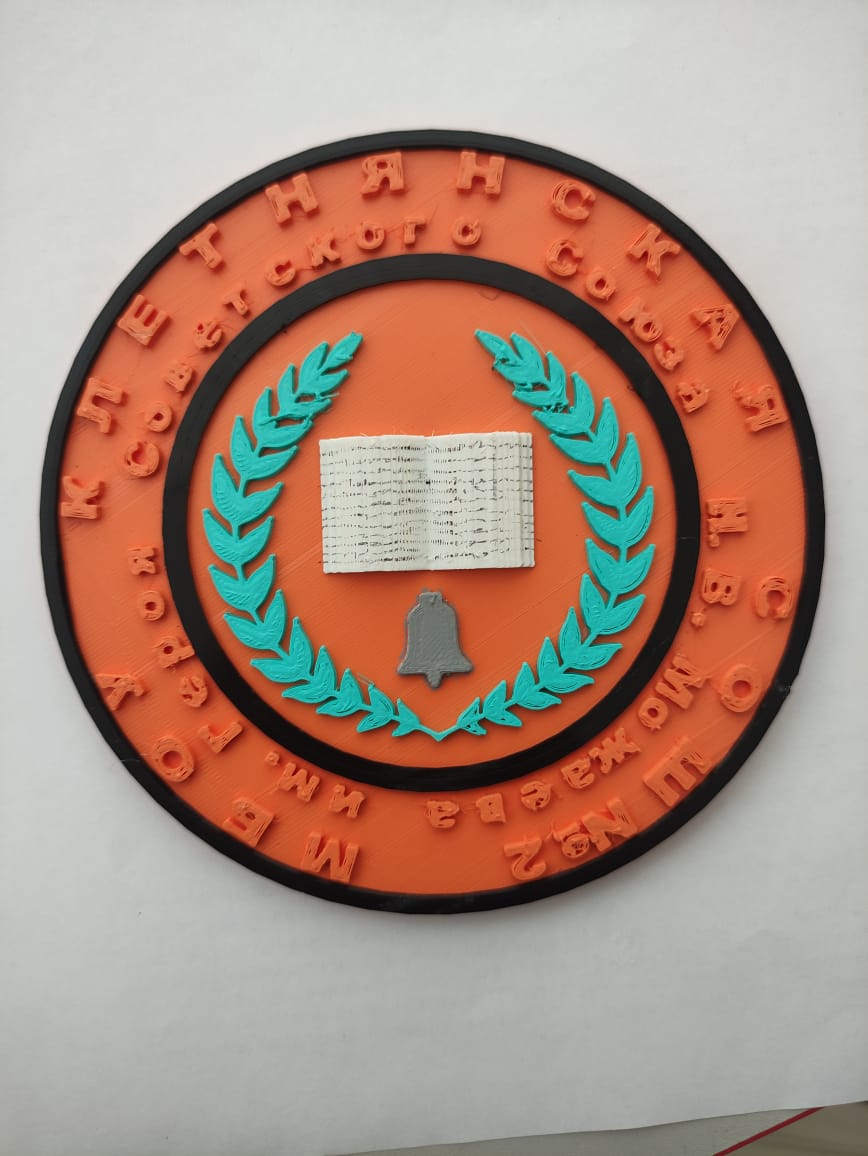 Испытание изделия
Я представил свой проект администрации школы и одноклассникам. Всех впечатлила моя работа.
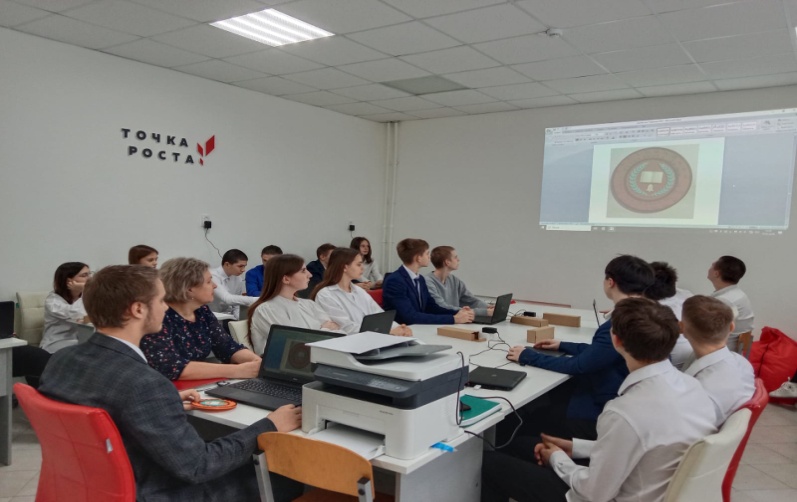 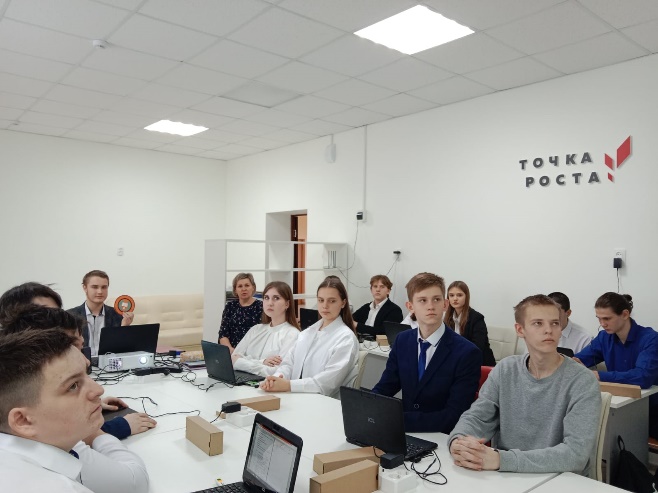 Глава 3. Эколого – экономическая часть

Экологическое обоснование
Все элементы эмблемы изготовлены из PLA пластика, а это полностью биоразлагаемый, безопасный, экологически чистый продукт, полученный путем полимеризации винилацетата, который затем гидролизуется с целью получения филаментов для 3-D печати, обладает высокой стойкостью к маслам и жирам. 
Во время работы, при нагревании, PLA издает полусладкий запах. Благодаря этим характеристикам PLA-пластик является наиболее подходящим материалом для использования в закрытых помещениях, в школах и офисах.
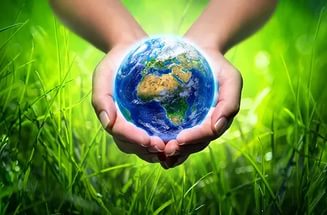 Экономическое обоснование
Себестоимость: С= С1 + С2 + Ао, где С1 - стоимость материалов,
С2 – стоимость коммунальных услуг, Ао – амортизационные отчисления
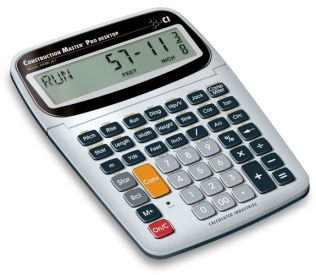 Но так как я не приобретал оборудование, а лишь его использовала, то взял амортизационные отчисления (Ао), которые составили: 
Ао = Со ∙ 0,05% = 101000 х 0,005% = 505
Себестоимость изделия: С = С1 + С2 + Ао = 130 + 14.25 + 505 = 649.25 
Свой труд я оцениваю в 1000 руб.   Общая стоимость проекта: 1649.25 рублей.
Реклама
Разработаем и распечатаем на 3D принтере любые модели по вашим запросам.
По вопросам изготовления обращаться по адресу: Брянская область посёлок Клетня улица Вокзальная дом 26. 
МБОУ  Клетнянская СОШ №2 имени Героя Советского Союза Николая Васильевича Можаева.

Телефон для справок 89050542641
E-mail: Frolovaii1970@yandex.ru
Самооценка

Мой проект получился интересным, необычным. На мой взгляд, эмблема получилась самодостаточной. Процесс 3D моделирования приносит удовольствие, а готовое изделие радует не только меня, но и всю школу. Я выполнил задачи и достиг поставленной цели. Теперь в нашей школе будет подчеркнута её уникальность и индивидуальность.
Заключение
Вывод
Изготовив эмблему, я пришёл к выводу, что делать модели самостоятельно гораздо выгоднее, чем покупать их. К тому же - это успокаивает, развивает внимание, пространствеcое воображение, формирует как техническое мышление, так и такие качества, как усидчивость, сосредоточенность, аккуратность. Теперь эмблема является неотъемлемым  символом школы. Выполняя эмблему,  я прошёл профессиональную пробу. Вполне возможно, что я свяжу свою будущую профессию с 3D моделированием.
Приложение 1 
Мои прошлые работы
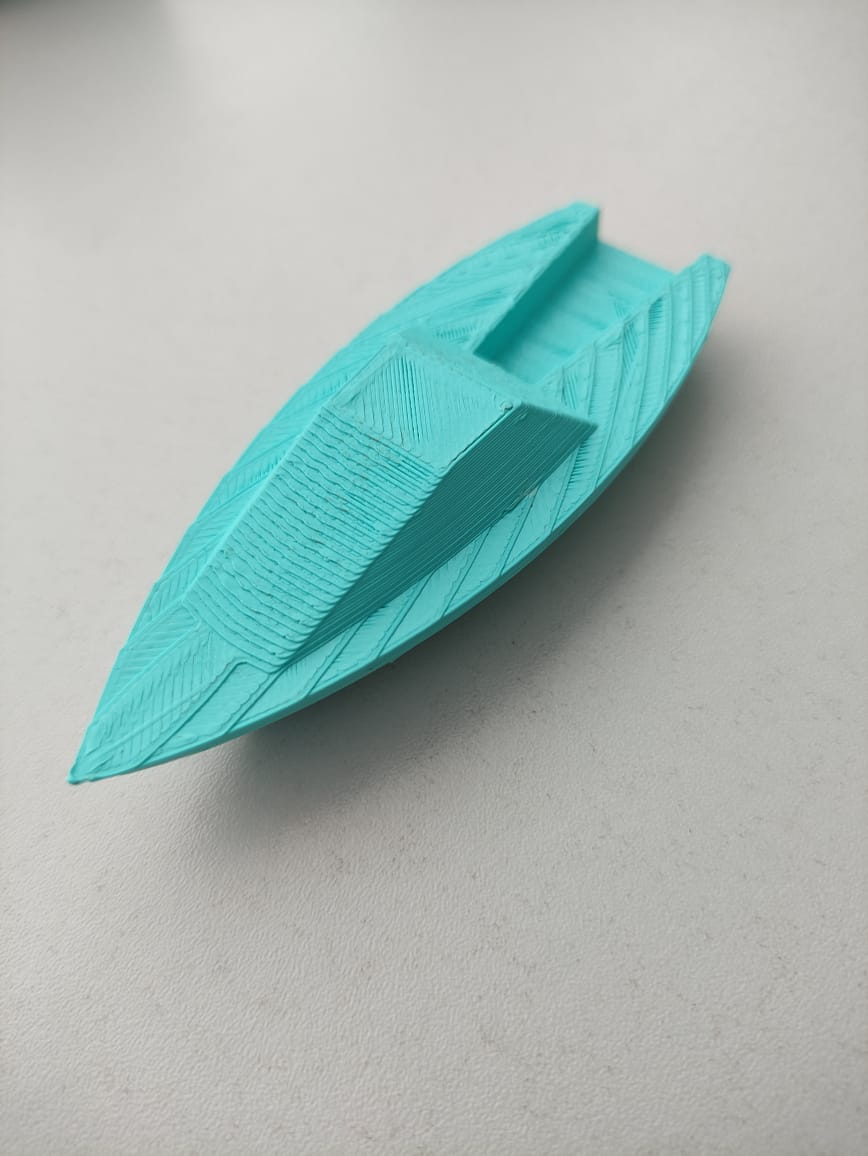 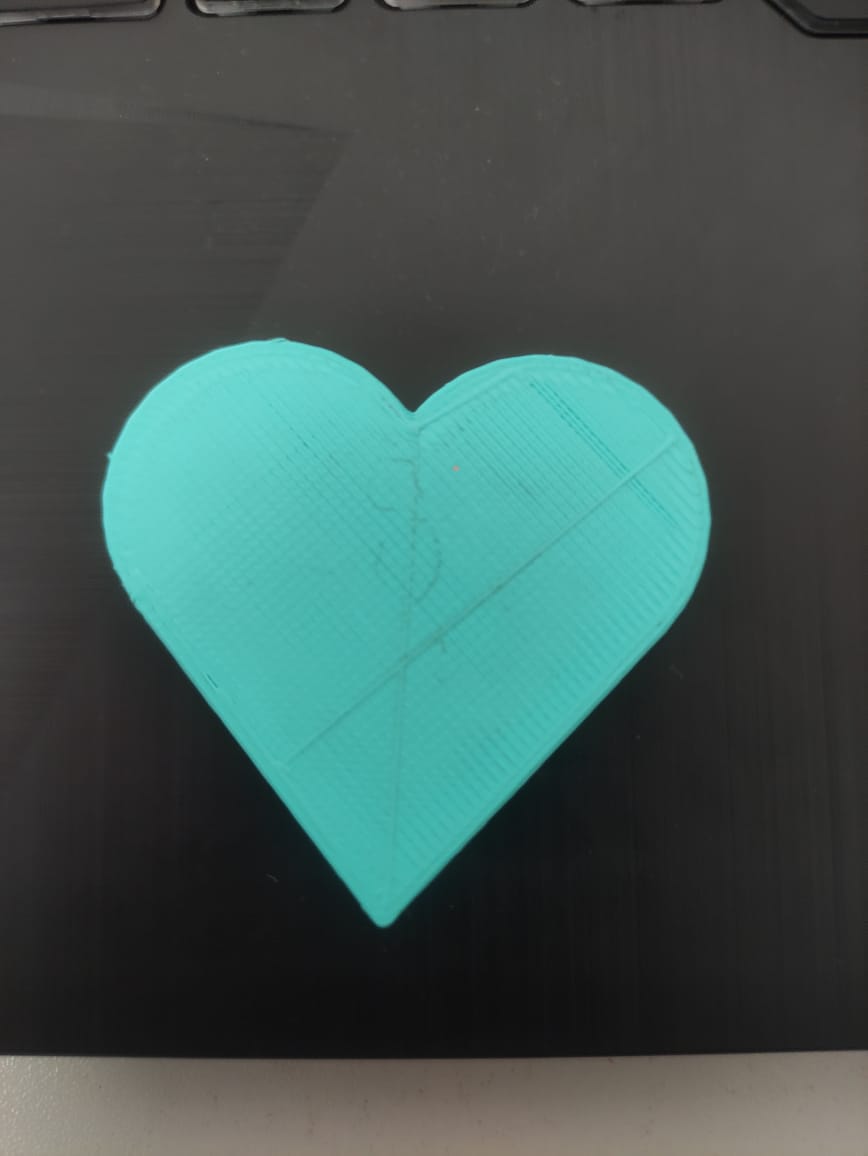 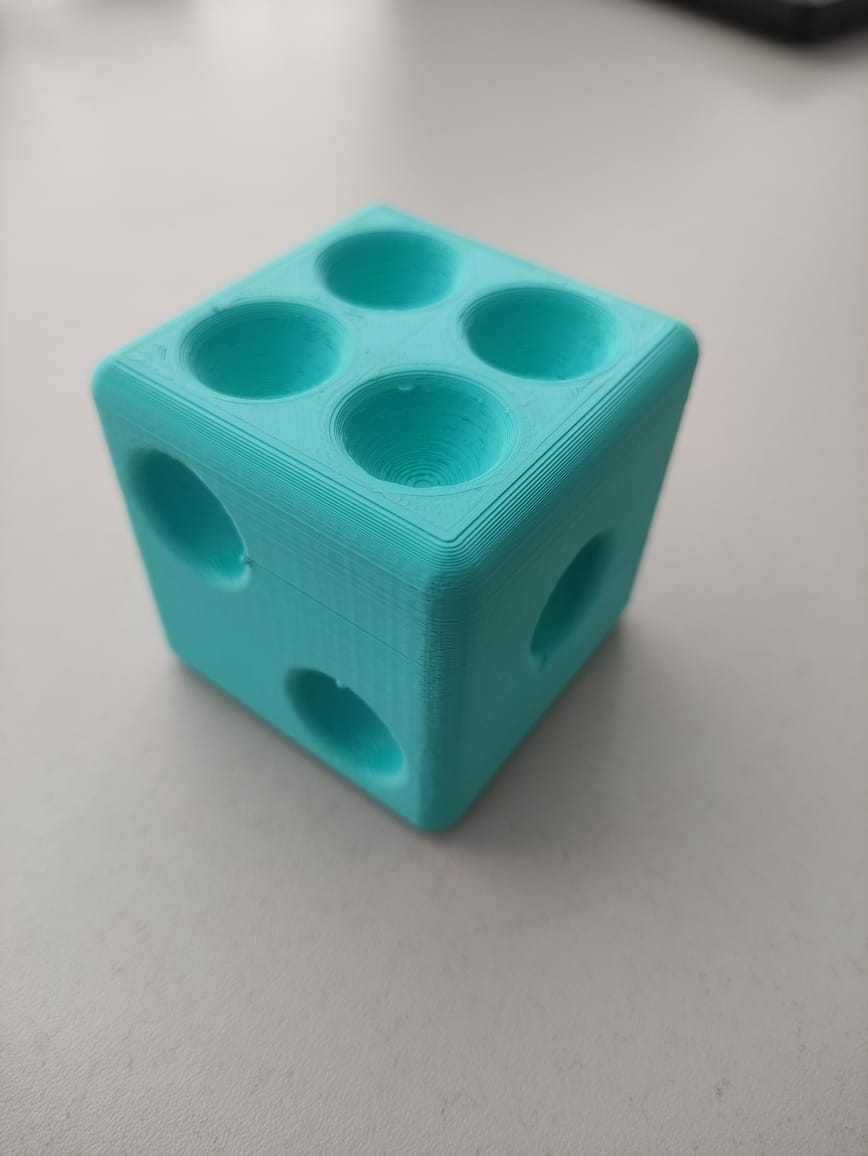 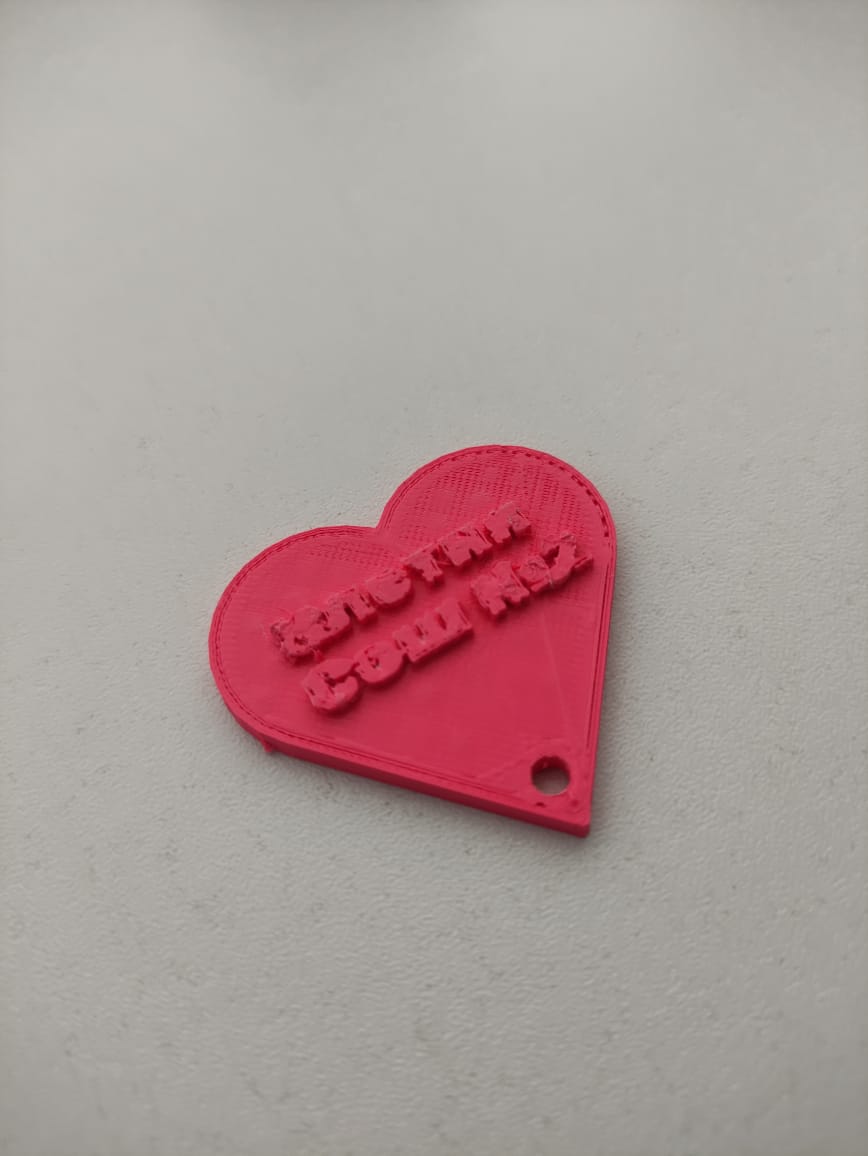 Приложение 2
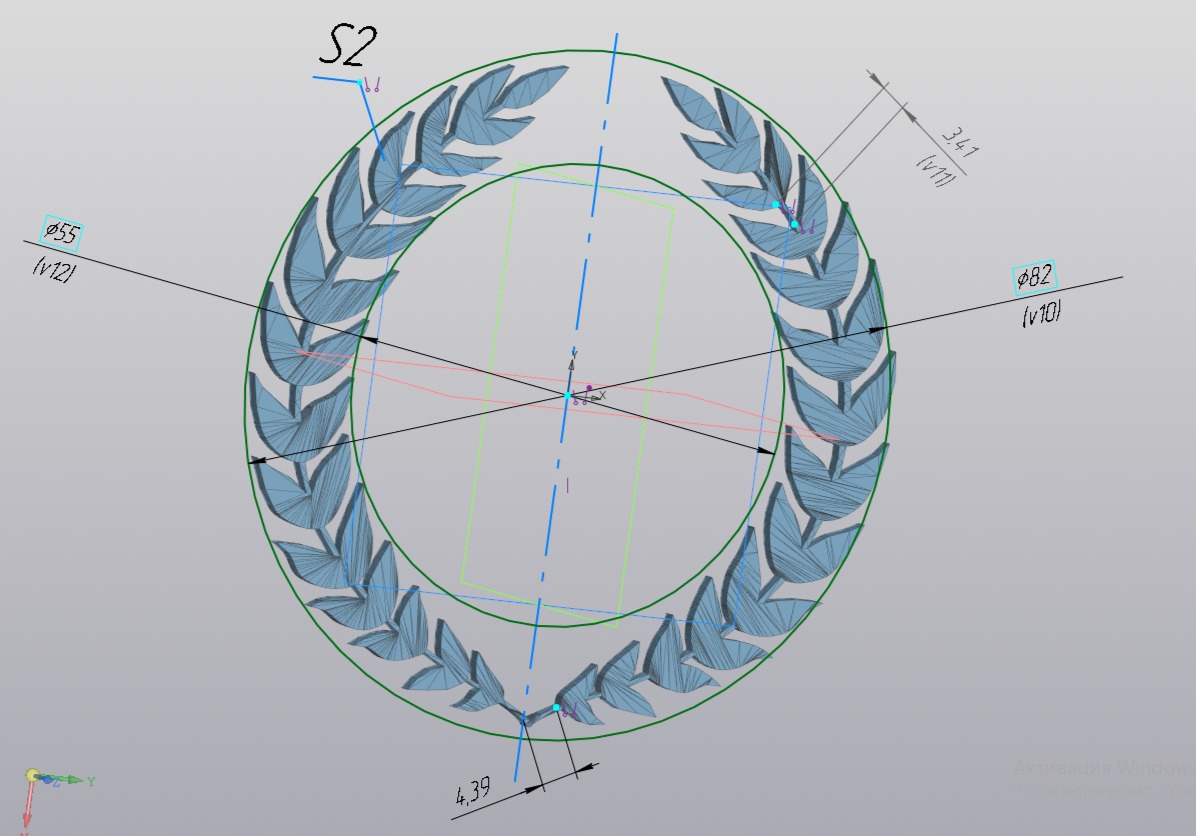 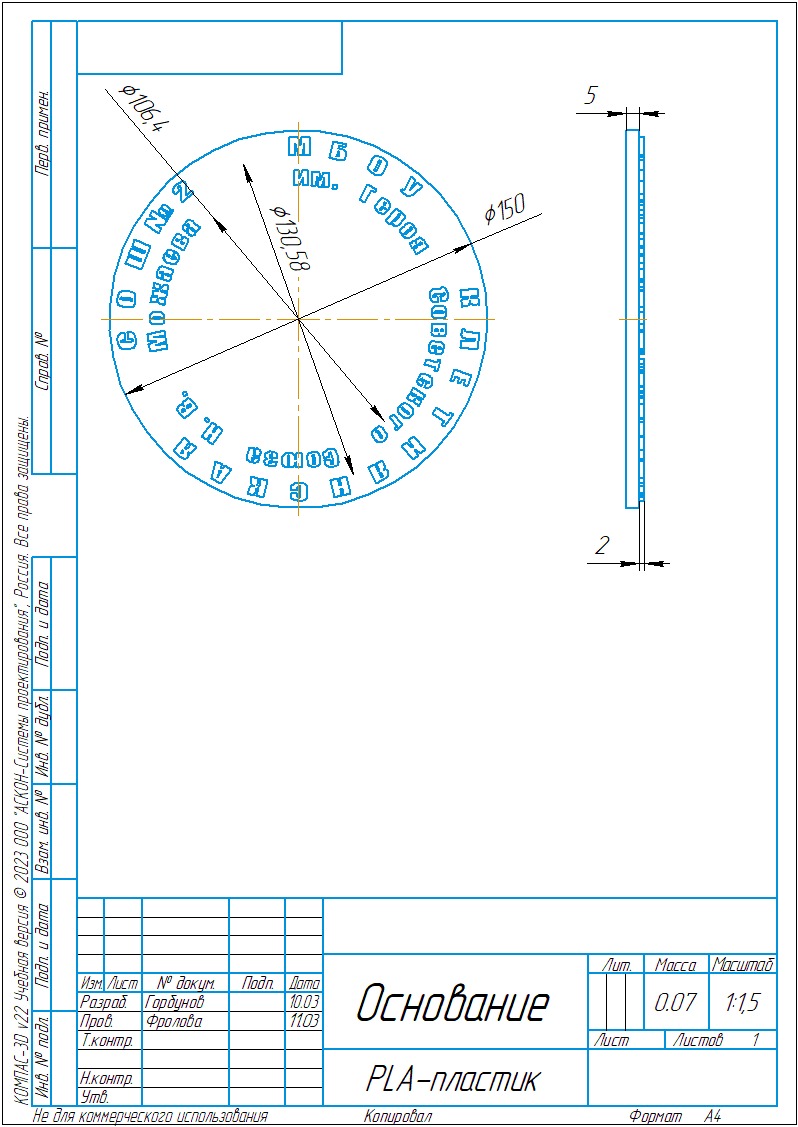 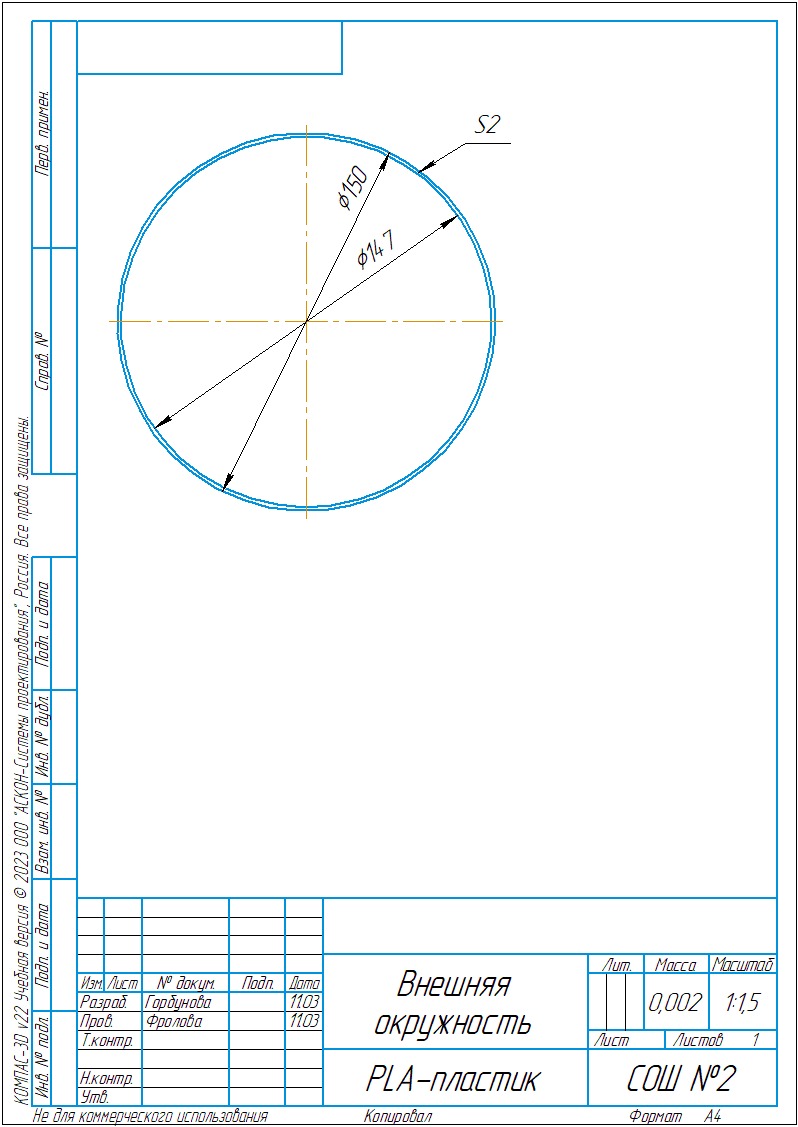 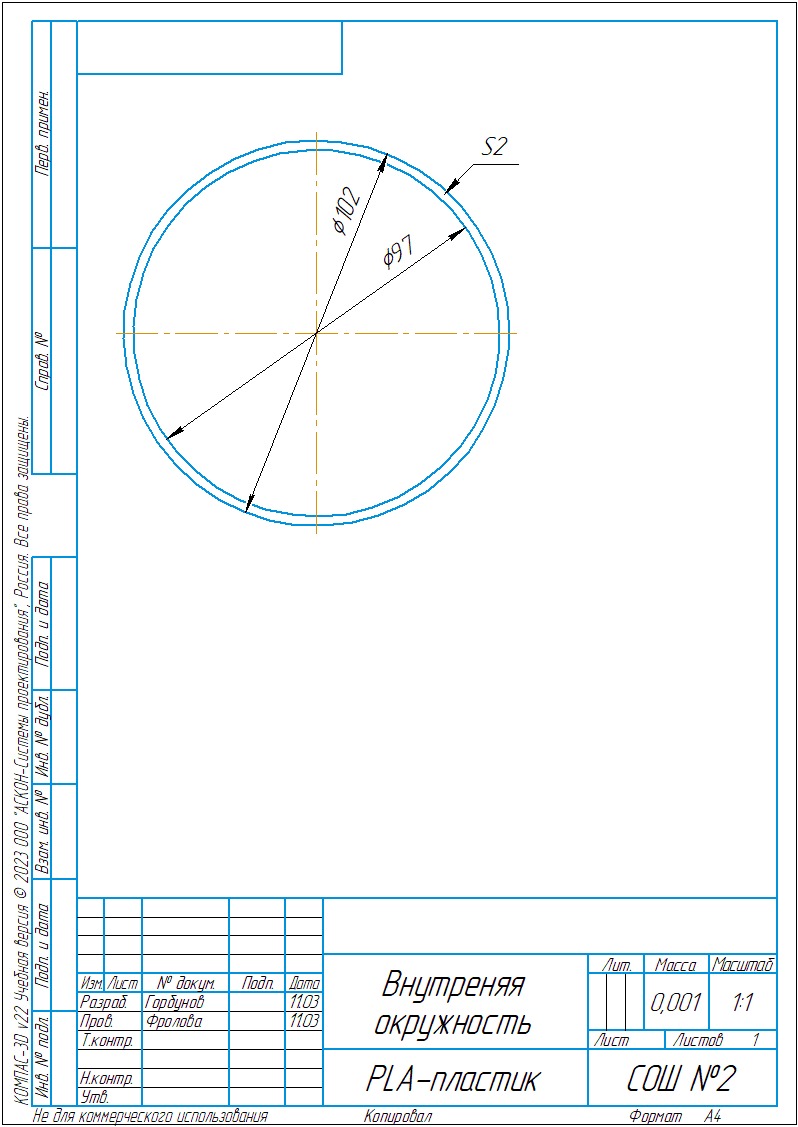 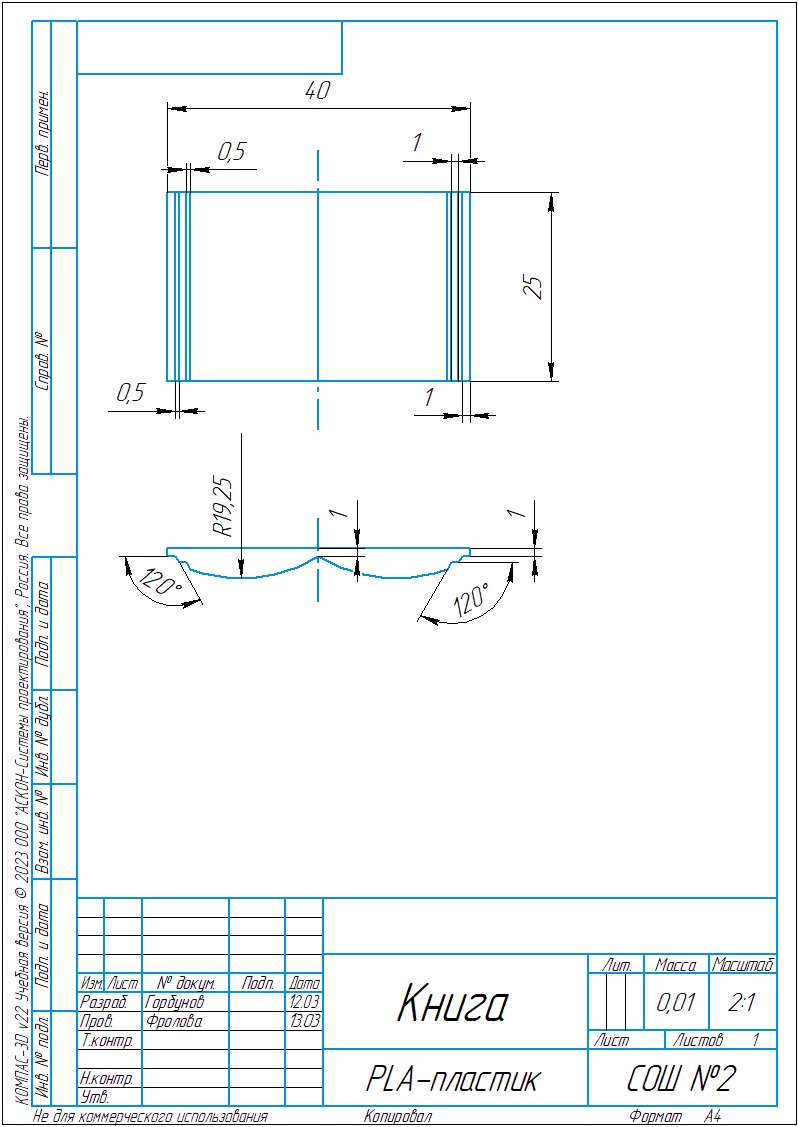 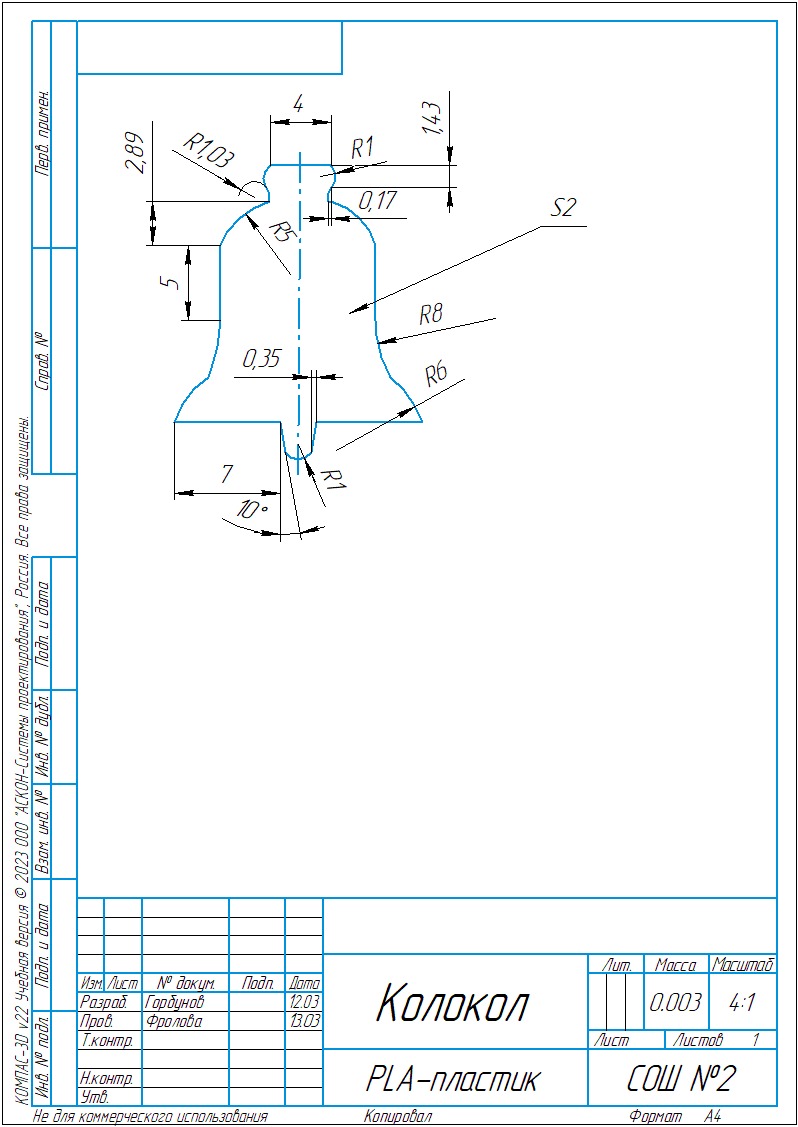 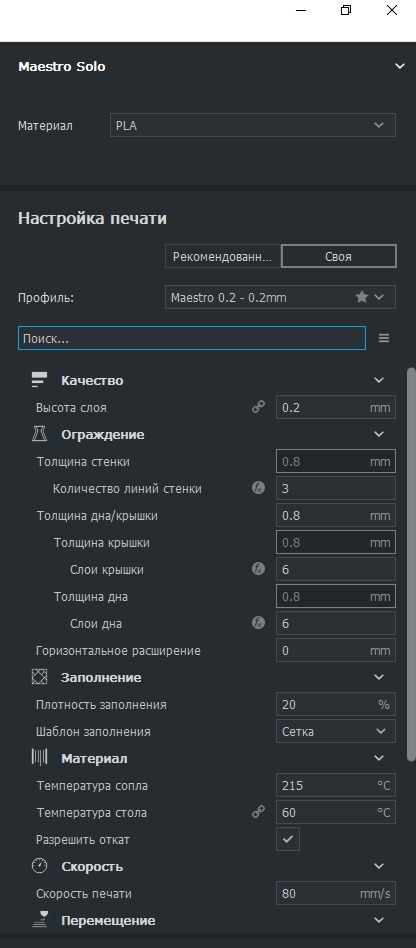